GEO-XO Introduction
Pam Sullivana, Frank Gallaghera, Sid Boukabaraa, Dan Lindseya, Ed Grigsbyb
aNOAA/NESDIS, bNASA/GSFC

Special International Technical Interchange Meeting
NOAA, ABoM, and JMAApril 6 (for some) and 7 (for others), 2020
The Next Decade of GEO
GOES-U
GOES-T
1st L1
1st GEO
SWFO
EUMETSAT
CMA
JMA
KMA
NASA
FY-4E
FY-4C
FY-4B
FY-4F
FY-4D
MTG-S2
MTG-I2
MTG-I1
MTG-I3
MTG-S1
MTG-I4
GK2B
Himawari-10
IMAP
GLIMR
TEMPO
GeoCarb
Published Date 
Notional Date
Final
Launch
Cloud
PG/PD
GS Tech
Refresh
Cloud
Ingest
Implementation
Launch
Implementation
1st L1 Launch
1st GEO Launch
CDR
SRR
SDR
PDR
M/S1
Implementation
Formulation
ALL DATES SUBJECT TO APPROVAL BY FUNDING AUTHORITIES; PARTNER DATES ARE FROM INTERNET SOURCES AND MAY NOT BE CURRENT
GEO-XO Introduction
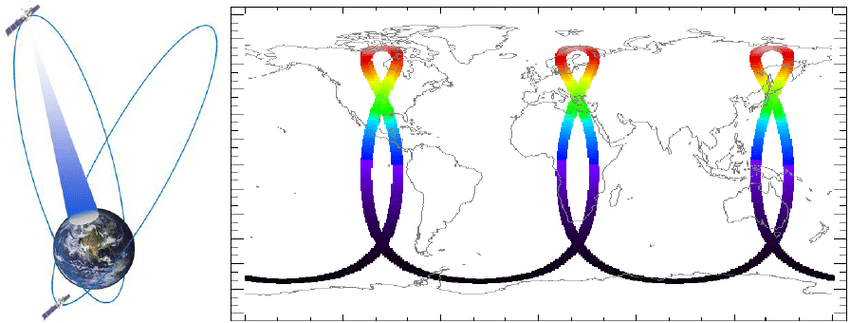 GEO-XO = Geostationary and Extended Orbits
The initiative planning the missions to follow GOES-R
Will provide continuity for observations from geostationary orbit and the Sun-Earth L1 point
Considering expanding capabilities to include observations from “Tundra” Highly Elliptical Orbit and Sun-Earth L5

Includes:
All NOAA assets deployed above LEO:
Government spacecraft 
Instruments or payloads hosted on commercial and/or partner spacecraft
Potential use of commercial services for:
Communication relays
Observational data

Planned for operation in the 2030-2050 timeframe

Program scope & structure to be defined in formulation phase
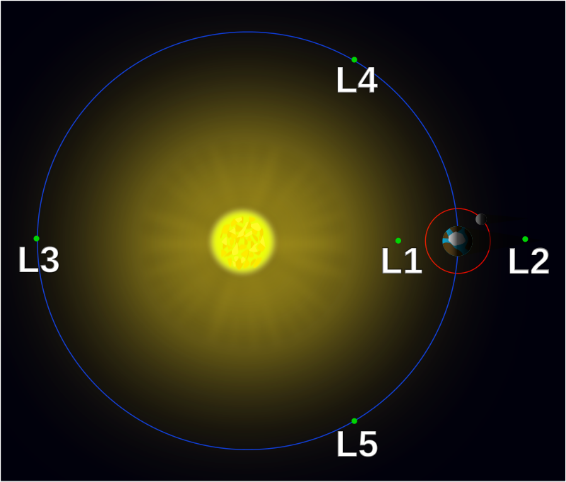 GEO-XO Observations
Both GOES-R/SWFO continuity as well as new observations are in consideration for GEO-XO
Magnetometer, Solar Wind / Particle Sensors, Solar Irradiance Monitor, plus those shown below
Visible & Near-IR Imagery
Lightning Mapping
CME Detection
Solar UV Imaging
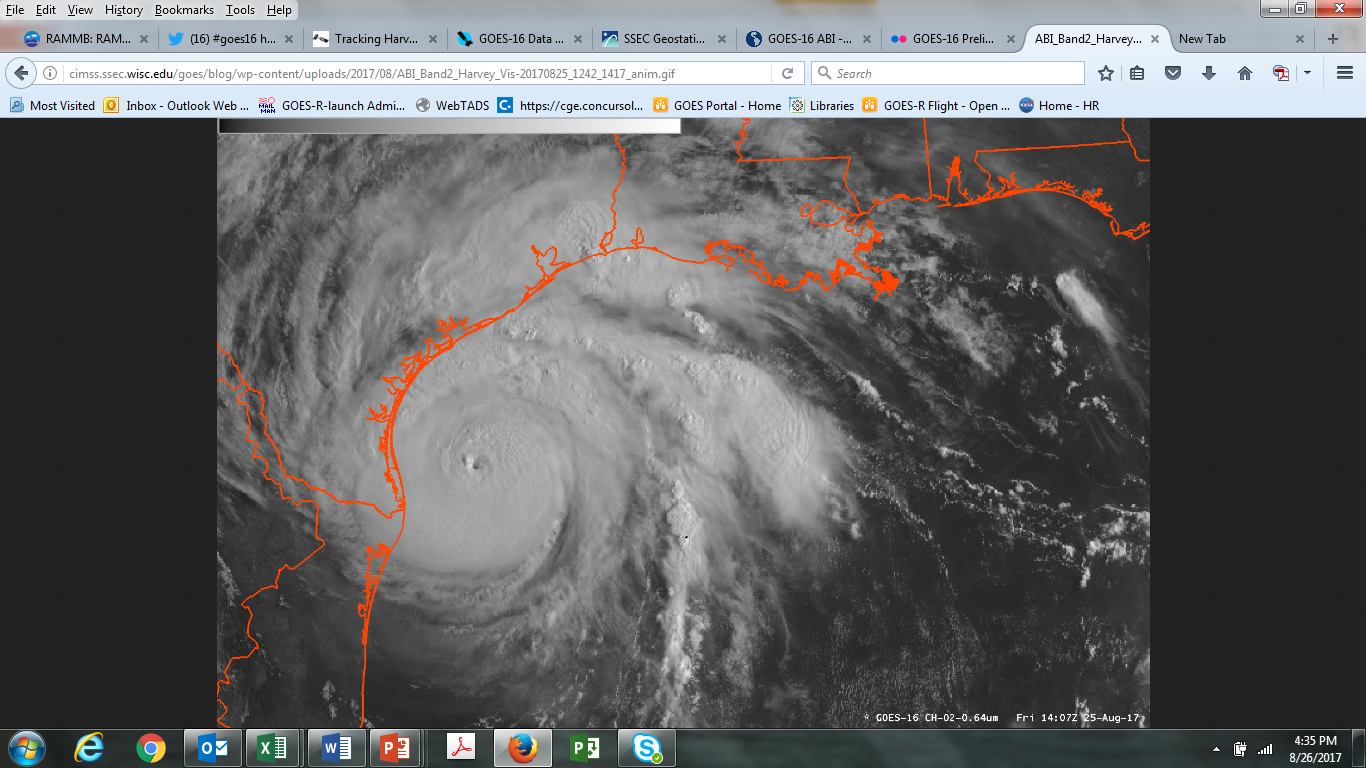 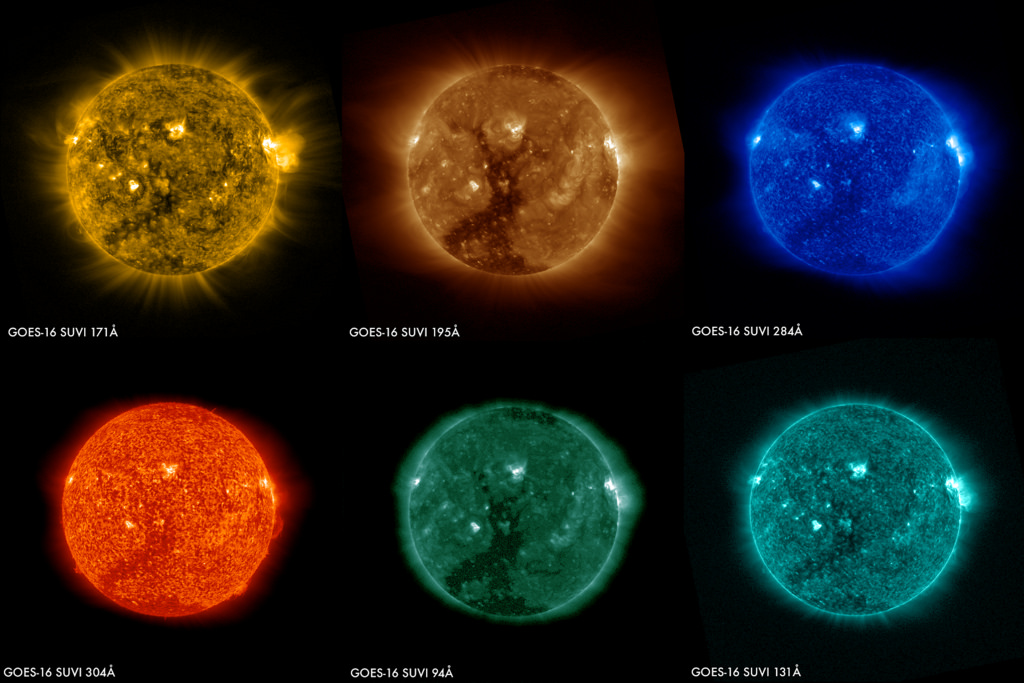 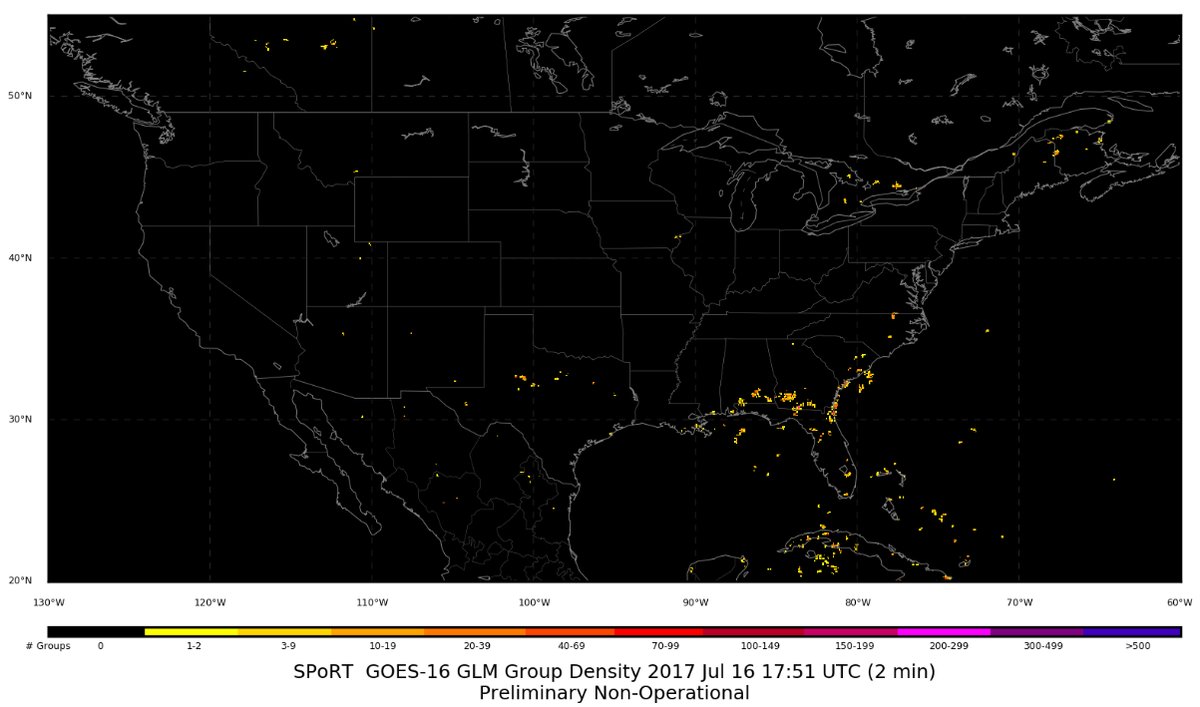 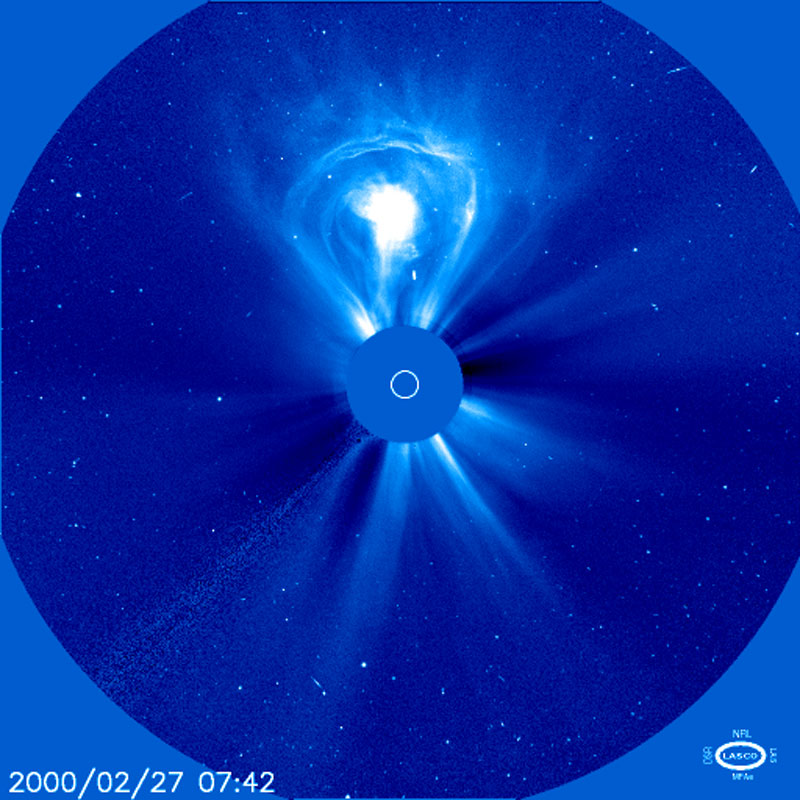 Day/Night Imagery
Sounding
Auroral Imaging
Solar Magnetogram
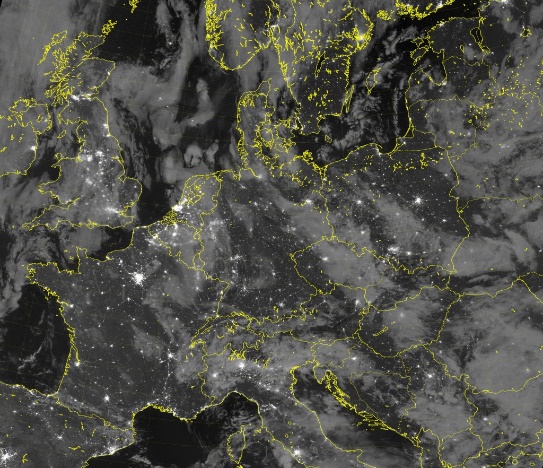 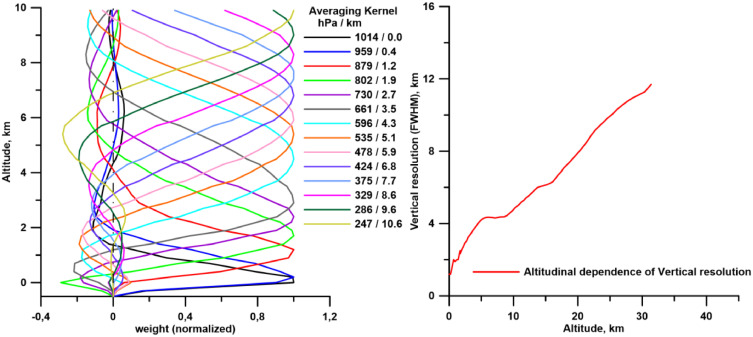 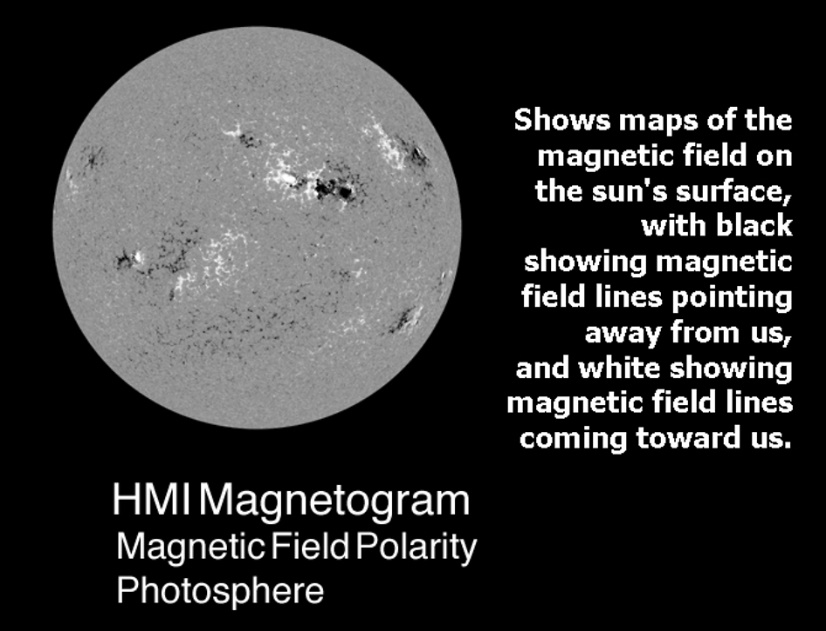 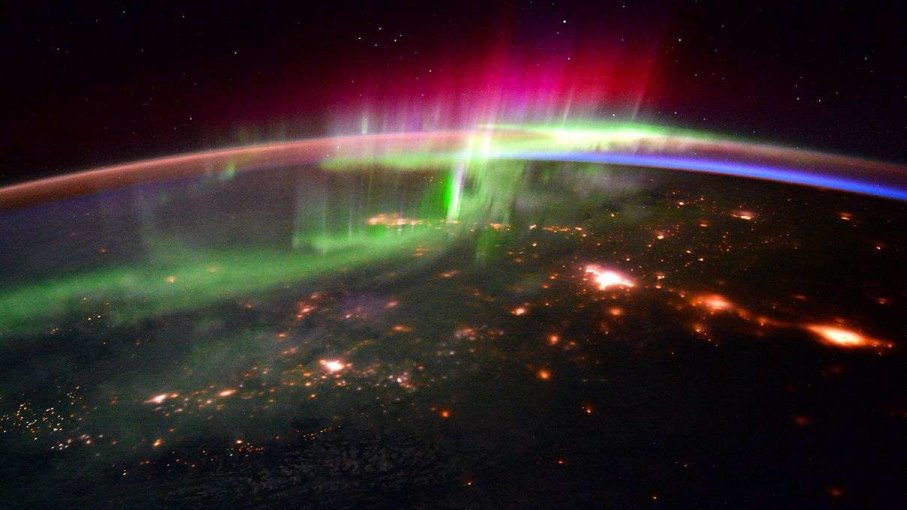 GEO-XO Builds on Conclusions from NSOSA Study
NOAA Satellite Observing Systems Architecture (NSOSA) study concluded  GEO-XO should include a dedicated in-situ space weather satellite at L1 
Ability to issue an accurate and high reliability warning of geomagnetic storm events requiring real-time mitigation actions on earth is dependent on physical presence at L1

NSOSA concluded GEO-XO should consider structured trades for the terrestrial and solar observation instruments.  Options of interest are:
GEO/Tundra agile system able to contain a comprehensive set of both terrestrial and solar observation capabilities 
Comprehensive GEO-only system 
Disaggregated terrestrial and space weather system with option for hosted payloads

NSOSA recommended that current GOES-R communications functions (GRB, DCS, HRIT, EMWIN) be transitioned to commercial services
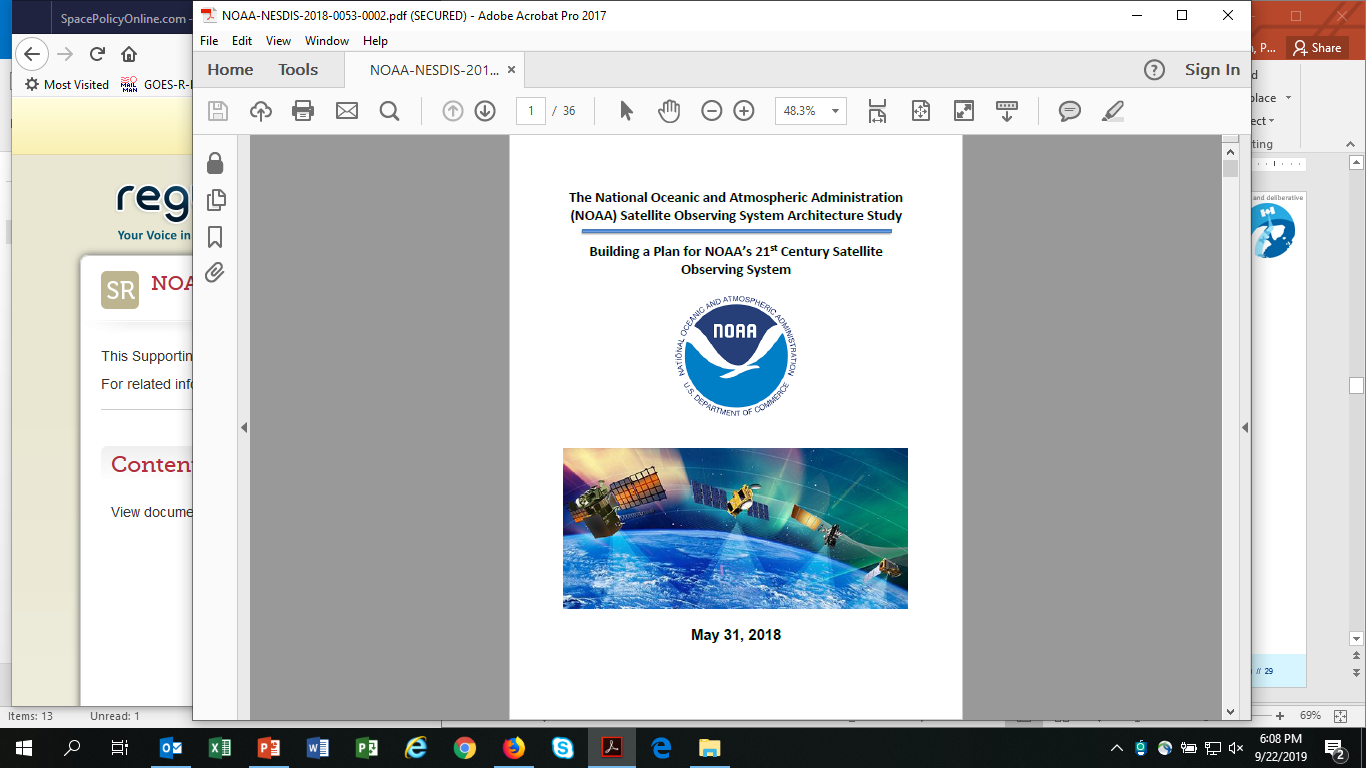 GEO-XO Current Activities
Milestone Zero, 1st gate of DOC program life cycle, was completed in Dec 2019
Confirmed mission need for replacement systems in GEO and L1 ~2030
Initiated a formal concept study phase

Budget Activities
FY20 budget includes funding for GEO-XO pre-formulation activities
Anticipate increasing funds in FY21+, intended to fund GEO-XO formulation & implementation

Pre-formulation activities underway
GEO-XO Concept Exploration Broad Agency Announcement (BAA)
Industry responses received and under evaluation
Expect to award contracts for ~6mo studies starting in 2nd Quarter FY20
Sensor Assessment Team assisting with observation decisions
GEO Hyperspectral Sounder OSSE studies
Communications relay alternative concept study
GEO-XO
√
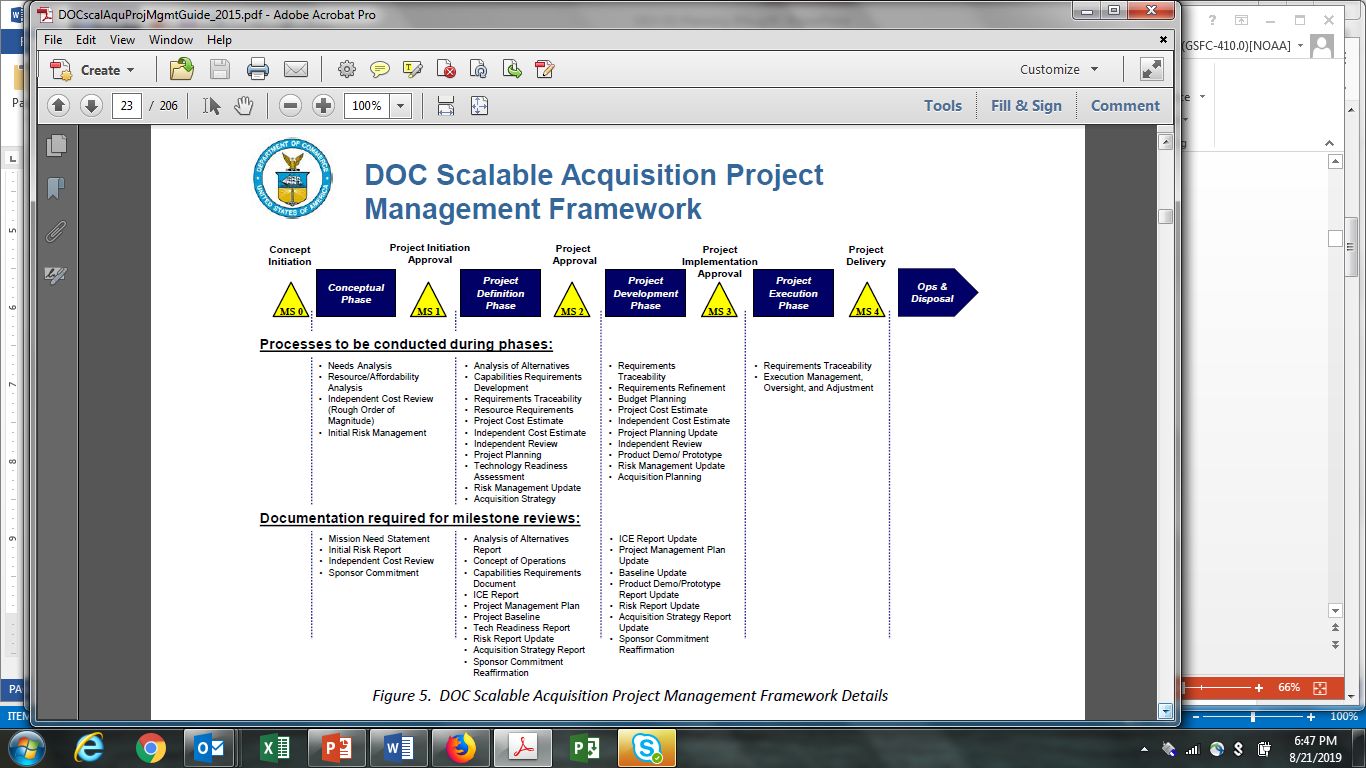 DOC Project 
Life Cycle
Hyperspectral Sounder OSSEs – Preliminary Results
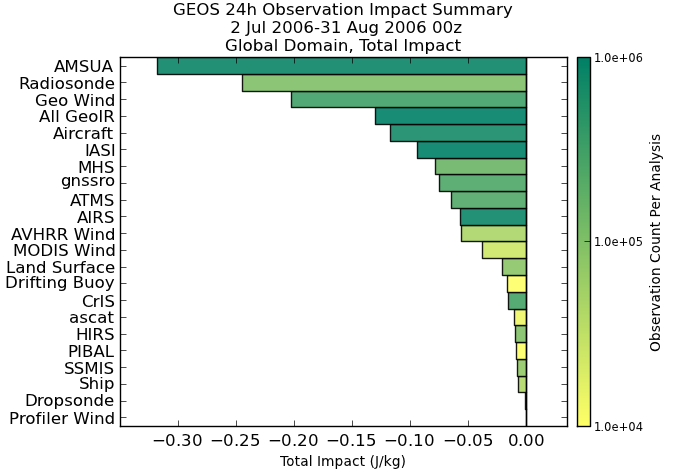 Observing System Simulation Experiment (OSSE):
Experimentation performed using 5.17 version of the Goddard Earth Observing System (GEOS) Atmospheric Data Assimilation System (ADAS)
Goddard Earth Observing System (GEOS) atmospheric data assimilation system (ADAS)
1/4° (C360) model grid spacing
4D-EnVar
Simulations based on 7 km GEOS-5 Nature Run (G5NR)
Observations simulated from 7 km GEOS-5 Nature Run (G5NR)
GeoIR ring ranked 4th overall via FSOI metric
*Results from Dr. Will McCarty: NASA GSFC GMAO
Road Map Decisions Mapped to Program Phases
*NASA Equivalent milestones are letters or Roman numbers depending on program type (ie tightly coupled, uncoupled, etc).  Letters are used here as they are most familiar to this audience.
Dates are notional and contingent on funding and program approvals.
Anticipated Characteristics of Mission Solution
System In GEO
“GOES-R-class” Imager 
Provides continuity of real-time, high-refresh-rate vis/IR imagery
Imager manifested on a customized, high performance NOAA GEO spacecraft
Imager mission requires high reliability, availability, & pointing accuracy
Spacecraft designed for compatibility with GEO and HEO orbits
Preserves option to provide arctic coverage
Spacecraft provides capacity for additional payloads
New operational, experimental, and/or partner instruments ‘on ramped’ when ready
Additional instruments under consideration include a lightning mapper, a hyperspectral sounder, and others

Space Weather
Solar instruments hosted in GEO on commercial or government bus
Small, latitude-agnostic instruments have more host opportunities
In Situ instruments on small “ESPA-class” satellites at L1 and GEO
Small spacecraft have more ride-share opportunities
Partnership adds Space Weather capabilities at L5
User Engagement Plan Elements
GEO-XO User Requirements Working Group
Engages user community to inform GEO-XO capabilities
Conducts/directs OSSE or other quantitative value assessments
Conducts future scenario assessments to inform needs
Recommends Systems Performance Requirements & Ops Con
Targeted User Outreach
NCEP Centers, OFCM, DoD, Emergency Managers, and others
Inputs solicited regularly, and in preparation for key decisions
GEO-XO Workshops throughout formulation phase
Present GEO-XO status and plans to US/international user community and partners
Solicit community input on implementation decisions
Potentially in conjunction with NOAA Satellite Conference
Annual conferences – AMS, NWA, AGU, EUMETSAT, Space Symposium, etc
GEO-XO status and plans 
Satellite Liaisons, Proving Ground, TOWR-S (NWS embed)
Prepare users in advance of operations for new system/data/products
NOAA Social Media and News Releases
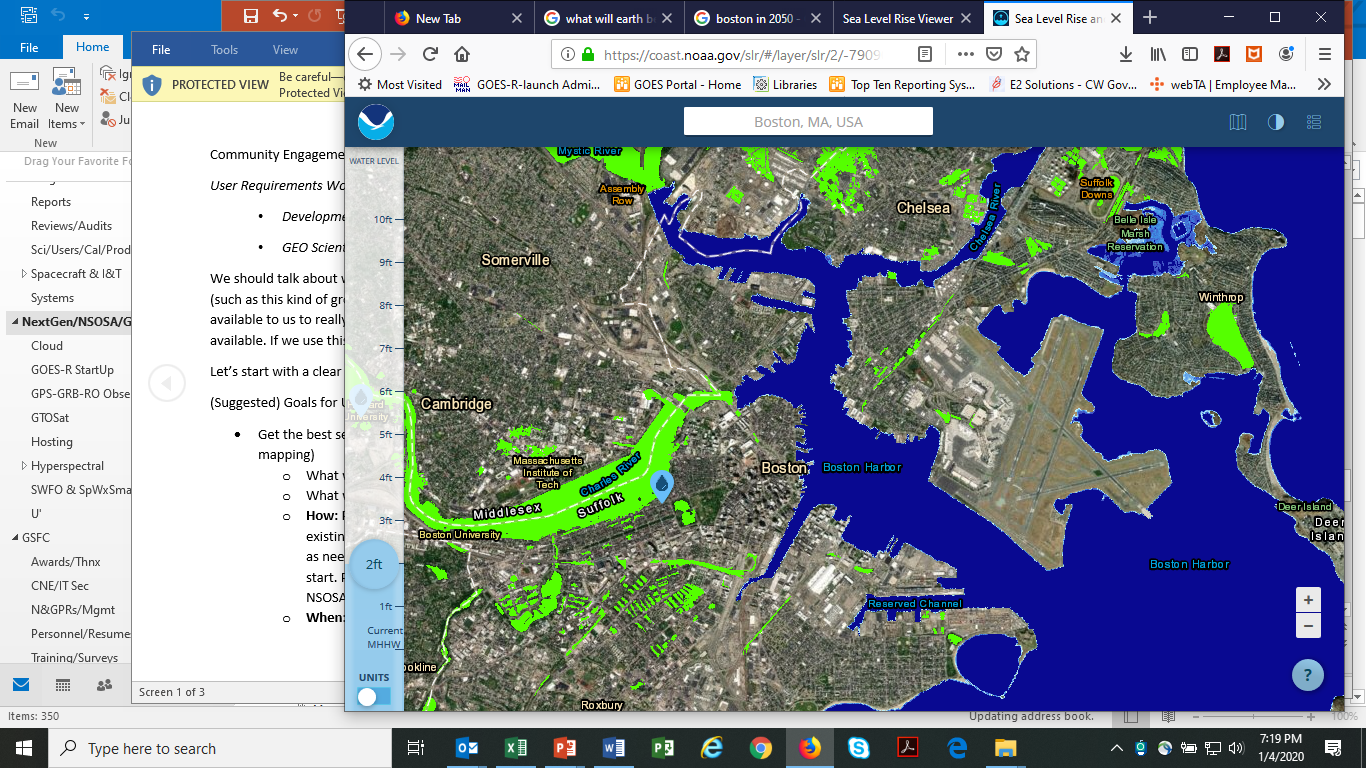 Future scenario assessments will  
be used in GEO-XO formulation
GEO-XO Next Steps
Pre-Formulation Activities (thru ~2020)
Complete initial observational requirements
Complete GEO BAA industry studies and analyze results
Hold GEO-XO Mission Concept Review 
Complete DoC Milestone 1 (MS1), Program Initiation Approval

Formulation activities to be accomplished in ~2020 to prepare for MS1
Develop Formulation Agreements (FAD) 
Establish GEO-XO Program Office and draft Program Plans
Prepare requirements & documentation for instrument Phase A studies

Approximate program schedule:
Mission Concept Review & Formulation Start, FY21
System Requirements Review, FY22
Preliminary Design Review & Program Baseline, FY25 
1st Sun-Earth L1 Launch FY29
1st GEO Launch FY31
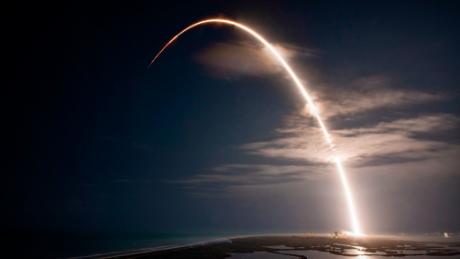 Dates are notional and contingent on funding and program approvals
Summary
GEO-XO builds on the NSOSA study results to define NOAA’s next generation satellite systems
Within the next year:
Continue user engagement activities
Industry studies will begin
Plan for formulation will be defined
We look forward to working with the community to develop GEO-XO
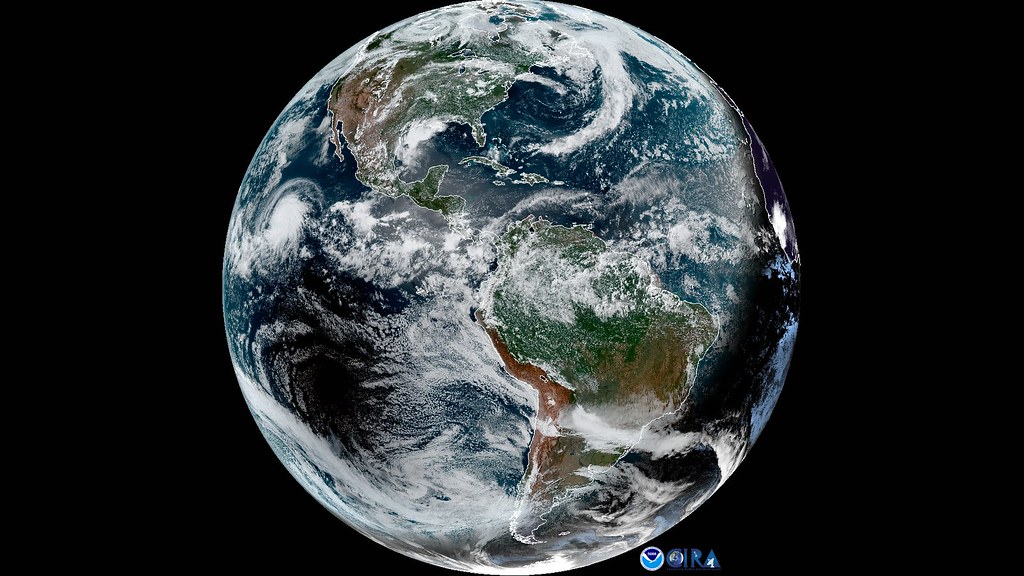 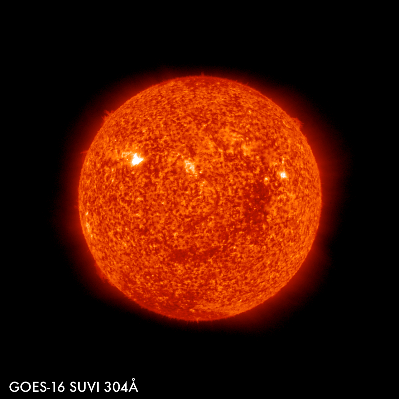 GEO-XO will maintain and 
advance NOAA’s observational 
capabilities through 2050